NFL PLAYOFF PICK SHEET
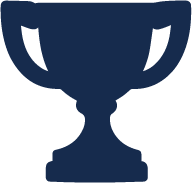 Conference Championships = 3 Pts
Super Bowl = 4 Pts
Wild Card = 1 Pt
Divisional Round = 2 Pts
Saturday, Jan. 11
Time(ET)
At
At
At
At
At
At
At
At
At
At
At
At
VS
Sunday, Jan. 12
Saturday, Jan. 18
Time(ET)
Sunday, Jan. 19
Sunday, Jan. 26
Time(ET)
Sunday, Feb. 9
Time(ET)
Point Totals:
Total
Wild Card
Conference Championships
Divisional Round
Super Bowl
Name
Tiebreaker: Total Pts Scored in the Super Bowl